Titolo Titolo Titolo Titolo Titolo Titolo Titolo…..
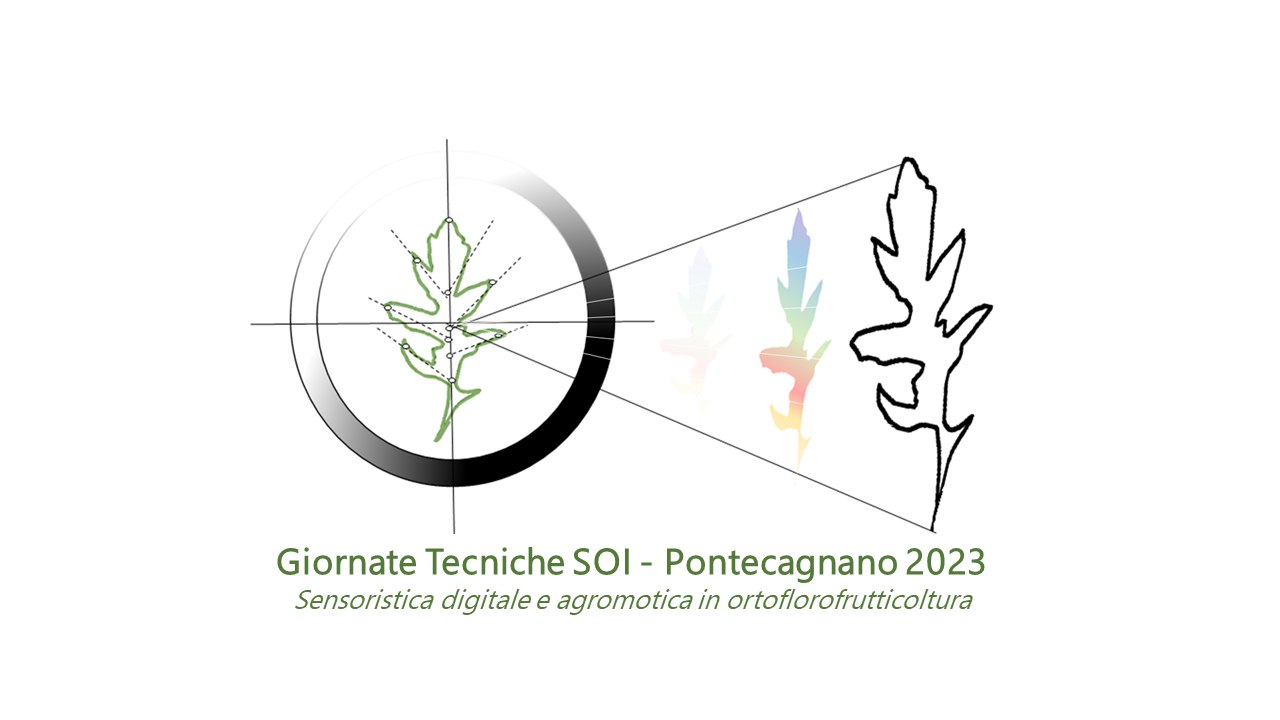 Nome Cognome1*, Nome Cognome2, Nome Cognome3
1 Affiliazione 1…..
2 Affiliazione 2…..
3 Affiliazione 3…..
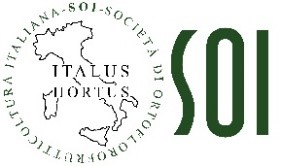 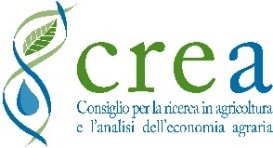 * autore corrispondente@mail.com
Centro di Ricerca Orticoltura e Florovivaismo

Pontecagnano-Faiano

4-5 ottobre, 2023
Questa ricerca è stata finanziata da... (Facoltativo)
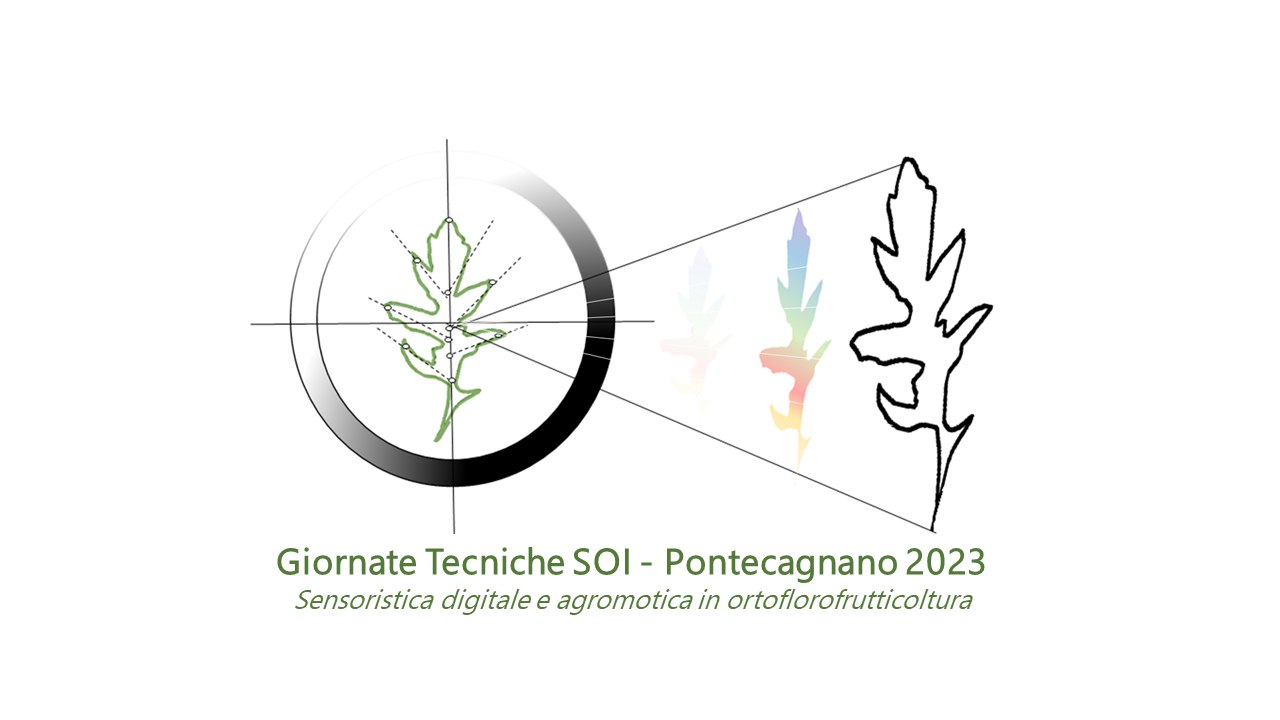 Ciascun relatore avrà a disposizione 12 minuti per l’esposizione del proprio contributo (Relazione Orale)
Sono previsti ulteriori 3 minuti per interventi e/o quesiti
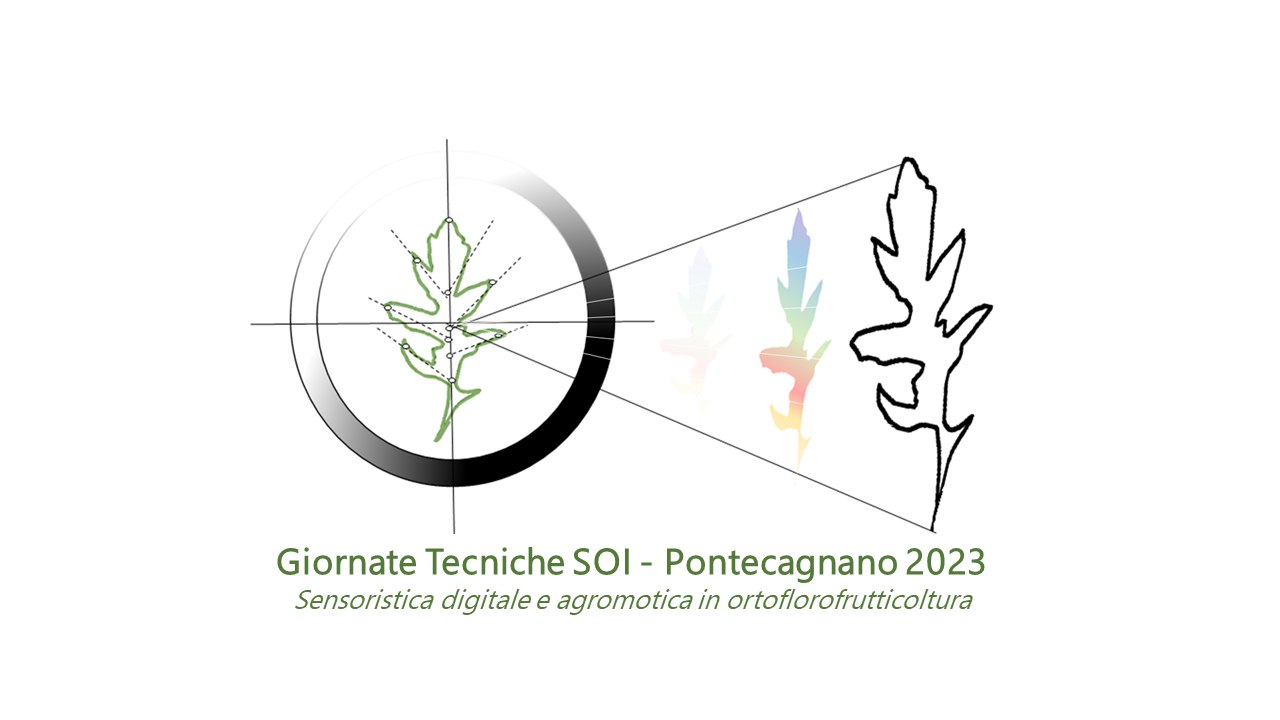